Heart Health & Diabetes
Nisha Jhalani, MD
Director, Women’s Heart Health Initiative
Cardiovascular Research Foundation

Assistant Professor of Medicine
Columbia University Irving Medical Center
The Scary Facts
Heart disease is the #1 killer of both men and women in the US
Heart disease affects people with diabetes at a younger age
The longer someone has diabetes, the higher the chances they will develop heart disease
Diabetics have a 2 to 4-fold increase in the risk of CAD or PAD
Diabetes is a coronary risk equivalent to known CAD
This is now true for about half of women and 2/3 of men
Diabetics are more likely to have multi-vessel coronary artery disease
Diabetics have a worse prognosis after having a heart attack
[Speaker Notes: Younger age --- being a woman is no longer protective.

Risk equivalent is no longer true
About ½ of women and 2/3 of men]
Atherosclerosis = “hardening of the arteries”
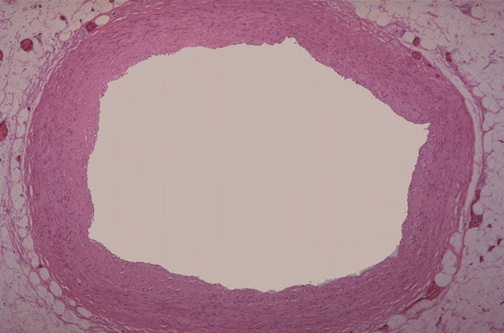 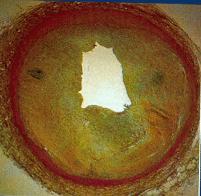 Diabetes and Atherosclerosis
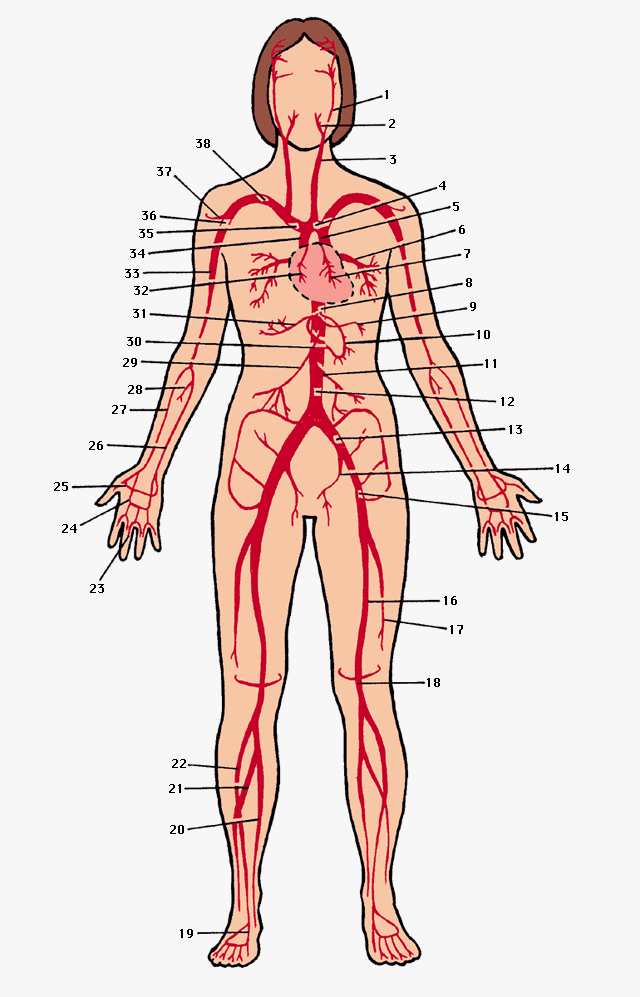 Microvascular Complications
Retinopathy
Nephropathy

Macrovascular Complications
Coronary artery disease
Peripheral arterial disease
Carotid disease
[Speaker Notes: Glycemic control limits microvascular disease, no established benefit in reducing macrovascular disease]
Pathophysiology of Atherosclerosis in Diabetes
Plaque in diabetics is not the same as plaque in nondiabetics!

Diabetes makes blood more prone to clotting and plaque rupture

Diabetes negates the beneficial/protective effects of HDL cholesterol

Diabetics have higher small dense LDL, even with normal LDL levels
[Speaker Notes: Chronic hyperglycemia, dyslipidemia, insulin resistance]
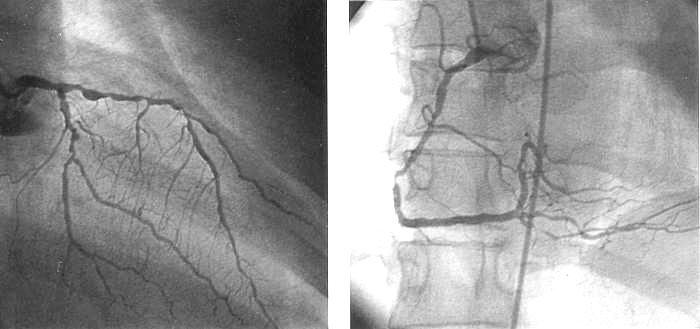 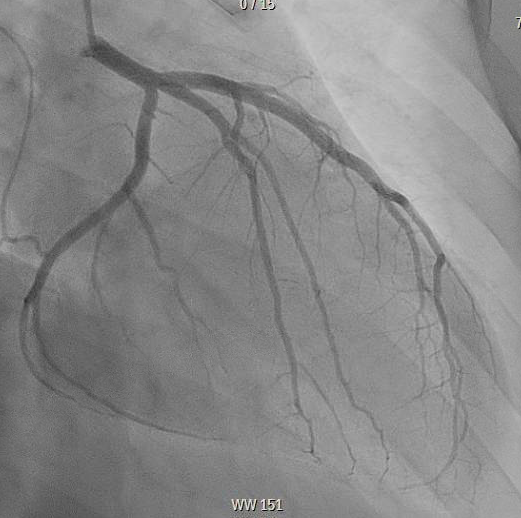 Coronary Artery Disease
Diabetics are more likely to present with: 

“Atypical” angina
Shortness of breath
Nausea or vomiting
Abdominal pain
Lightheadedness
Sweating
Weakness
Palpitations
[Speaker Notes: Definition of atherosclerosis – plaque buildup/hardening leading to stenosis vs plaque rupture

Neck/Shoulder/Arm/Back/Jaw
More likely to have stress-induced symptoms]
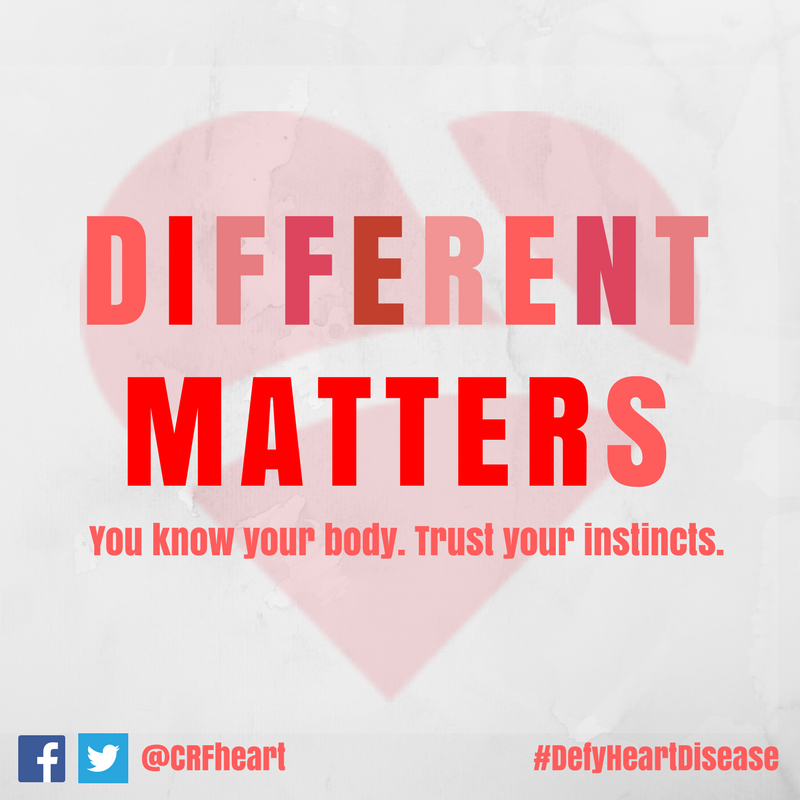 Prevention of Cardiovascular Disease in Diabetics
Emphasis on diet and physical activity
“Sitting is the new smoking”

Metformin is first line
Improves insulin resistance and reduces macrovascular events

Second line: consider those with proven CV benefit
SGLT-2  inhibitors: empaglifozin (Jardiance)
GLP-1 inhibitors: liraglutide (Victoza) and semaglutide (Ozempic)
[Speaker Notes: High protein, low carb diet]
Prevention of Cardiovascular Disease in Diabetics
Aspirin if age > 50

Blood pressure control with goal <130/80
ACE inhibitors (ACEi)    “-pril”
HOPE study: reduced stroke, MI and death in patients with DM and 1 other risk factor
Angiotensin receptor blockers (ARBs)    “-sartan”
LIFE study: reduced mortality in diabetics with HTN and left ventricular hypertrophy
[Speaker Notes: Vigorous BP control reduced rates of heart events in diabetics more than in nondiabetcs]
Statin Therapy in Diabetics
Standards of medical care in diabetes--2017: summary of revisions. Diabetes Care 2017;40:S4-5
Risk Factors for Heart Disease
Modifiable
Non-modifiable
Age
Race
Family history
Male sex
Pre-eclampsia or gestational diabetes
Diabetes 
High blood pressure 
High cholesterol 
Smoking
Obesity/abdominal fat
High stress
Poor sleep habits
Depression
The Link Between Diabetes and Heart Disease
Diabetes is a major risk factor for heart disease due to increased atherosclerosis

Plaque in diabetics behaves differently than nondiabetics

The key to preventing heart disease in diabetes is healthy lifestyle habits and aggressive control of the other risk factors

Treatment of a diabetic patient involves a team-based approach and regularly scheduled outpatient follow-up appointments
Join us to help #defyheartdisease
Follow us on Twitter
@CRFheart
@nishajhalani
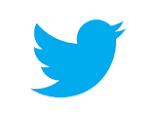